Буллинг в школе: принципы и практики предотвращения в образовательной среде.
ГБОУ «Центр «Дар»
Глинских К. В.
Как помочь жертве? Как поступить с обидчиком? Что посоветовать родителям? Как справиться учителю?
«БУЛЛИНГ РАСТЕТ ТАМ, ГДЕ ЕГО КОРМЯТ»
Буллинг (травля) - это преднамеренное систематически повторяющееся агрессивное поведение, включающее неравенство власти или силы (Olweus, 1993)

Цель буллинга – за агрессией скрыть свою неполноценность
В ситуациях школьной травли участвуют:
Только агрессор и жертва
Агрессор, жертва, свидетели
Только дети
Дети, учителя, другие взрослые, оказавшиеся в курсе происходящего
Последствиями  буллинга для ребёнка, оказавшегося в роли агрессора являются:
Повышение коммуникативных  навыков
Асоциальное поведение – драки, вандализм
Убеждение о вертикали власти как устройстве мира
Проблемы с близкими отношениями в дальнейшем
Последствиями  буллинга для ребёнка, оказавшегося в роли жертвы являются:
Тревожное расстройство, социальная тревога, депрессия
2. Повышение социальных навыков, личностное развитие
3. Психосоматические заболевания, суицидальные мысли,
 самоповреждение
4. Сниженная школьная успеваемость, выпадение из учёбы
Если вы увидели, что один ребёнок издевается над другим, толкает его, а вокруг собрались наблюдатели, вы должны:
1. Бежать за администрацией
2. Подойти и остановить агрессию,
 пресечь физический и зрительный контакт
 между агрессором и жертвой
3. Заставить свидетелей разойтись
4. Оставить свидетелей и прекращать агрессивный эпизод
5. Ссылаться на устав школы и законодательство страны
6. Стыдить агрессора, ссылаться на страдание жертвы
После эпизода, когда один ребёнок издевается над другим, толкает его, а другие дети наблюдают за происходящим, вам  нужно:
Поскорее забыть о произошедшем
Похвалить детей за попытки остановить происходящее
Проинструктировать детей: кого позвать и кому рассказать потом, что можно сделать самим (попросить прекратить агрессию)
4.   Не вмешиваться в ситуацию
5.  Провести беседу о том, что такое поведение в школе недопустимо.
Специфика буллинга
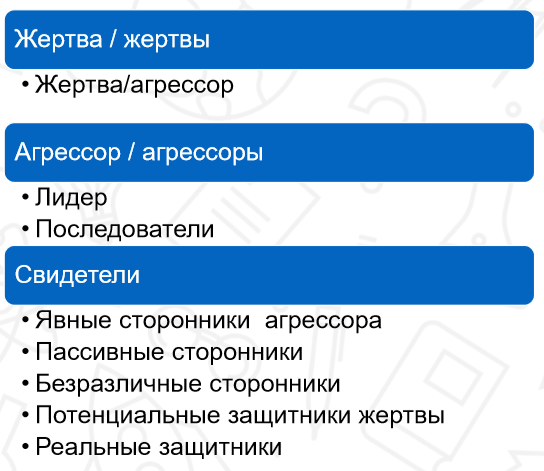 Агрессивность 
 Преднамеренность
 Неравенство  –  затрагивает весь класс 
 Всегда требуется защита и помощь пострадавшим, обидчикам и свидетелям.
 Имеет негативные последствия для всех участников
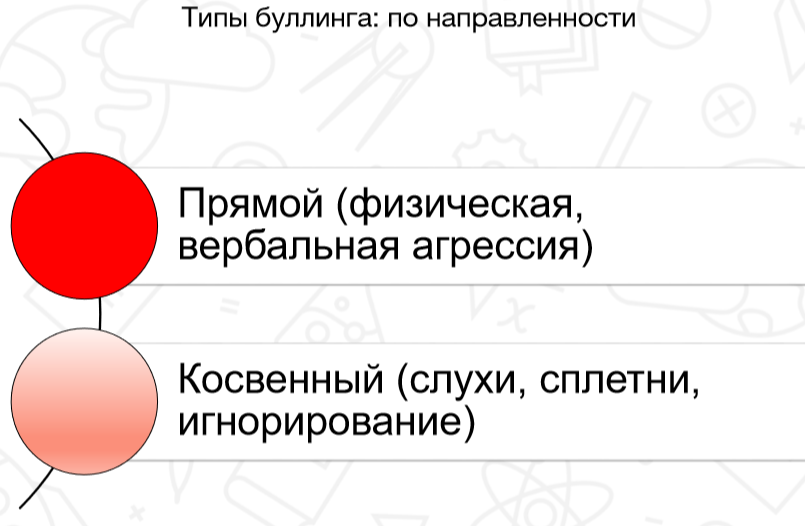 Кибербуллинг
Формы (динамично меняются)
 Харассмент (настойчивые оскорбительные или угрожающие сообщения) 
 Грифинг (порча удовольствия от игры) 
 Троллинг (провокация сильных эмоциональных реакций и аффектов) 
 Секстинг (сообщения сексуального характера, в основном, фотографии)
 Флейминг (публичный обмен оскорблениями) 
 Клевета (унижающая ложная информация, искаженные изображения)
  Фрэпинг (использование чужого аккаунта, публикация нежелательного    контента) 
 Исключение (удаление из «списка друзей», создание закрытых чатов)
Агрессор: внимание, смех, одобрение, подражание, страх, авторитет.
Травля происходит, когда нужно:
Определиться со статусами
Выразить гнев, напряжение…
Сделать так, чтобы тебя боялись
Поддержать тревожную атмосферу («чтобы не расслаблялись»)
Есть потенциальная жертва
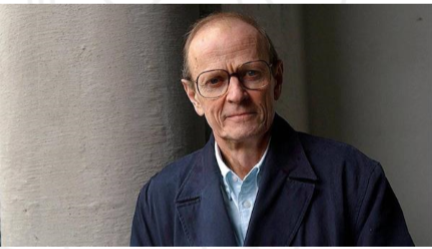 Проф. Дан Ольвеус: норвежский педагог и психолог, профессор в университете Бергена (Норвегия)
Программа профилактики буллинга Ольвеуса существует 35 лет.
Внедрена в Норвегии, Швеции, США, Словении и др. 

1. Все взрослые в школе – ролевые модели для детей.
2. Фундаментальное человеческое право каждого ребенка – 
учиться в безопасном и гуманном школьном сообществе.

3. Активное вовлечение детей и родителей.
Четыре простых правила о буллинге:
Мы не будем запугивать других. 
Мы постараемся помочь школьникам, над которыми издеваются.
Мы постараемся включить тех, кто остался за бортом. 
Если мы знаем, что над кем-то издеваются, мы сообщим взрослым. 

Повышенный надзор взрослых за местами, где практикуется буллинг.
Что может учитель?не игнорировать, пресекать, развивать идеи недопустимости травли, вовлекать родителей , развивать уважение, взаимопомощь.
Алгоритм работа с классом: 
Назвать вещи своими именами, проговорить ситуацию
     (травля – это…)
Дать оценку:
 недопустимость и неприятие
вспомнить личное состояние, когда все смеются, издеваются
3. Обозначить травлю как общую проблему
надо решать вместе
4. Сформулировать выбор и личный вклад каждого 
участвую, не участвую, интересно
5. Принятие или обращение к правилам класса
Решения
Своевременно замечать и принимать меры по предотвращению травли в детских коллективах.
Принять к сведению и использовать полученную информаци
Провести беседу  по теме «Травле – НЕТ!» с обсуждением и принятием ценностей (4 модели поведения).
Беседа на родительском собрании
Проводить мониторинг эмоционального состояния обучающихся. 
Внести изменения и корректировку в программу профилактики